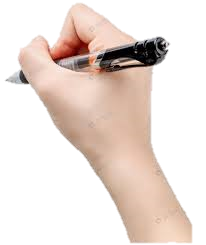 الإعلام الإقليمي
د. هبة عبد المعز أحمد
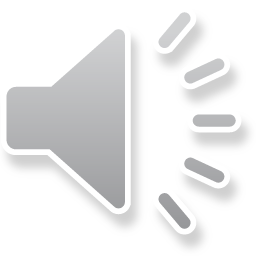 محاضرات الفرقة الأولى
 المستوى الثاني
اليوم الثلاثاء 28-4-2020
الساعة التاسعة صباحاً
السؤال الأول:

أول اذاعة اقليمية في مصر
تم اطلاقها سنة؟ من محافظة؟
السؤال الثاني:

إذاعة القاهرة الكبرى تغطى أي منطقة؟
ومتى تم اطلاقها ؟
السؤال الثالث:

متى افتتحت اذاعة القناة؟ 
وأى المناطق تغطى ؟
السؤال الرابع:

القناة الثالثة تغطى إقليم .......
تم بثها سنة....
السؤال الخامس:

القناة الرابعة تغطى إقليم .......
تم بثها سنة....
السؤال السادس:

القناة الخامسة تغطى إقليم .......
تم بثها سنة....
السؤال السابع:

القناة السادسة تغطى إقليم .......
تم بثها سنة....
السؤال الثامن:

القناة السابعة تغطى إقليم .......
تم بثها سنة....
السؤال التاسع:

القناة الثامنة تغطى إقليم .......
تم بثها سنة....
السؤال العاشر:

اذكر مزايا التليفزيون الإقليمي.
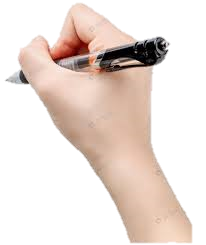 إلى اللقاء
مع تحياتي د. هبة عبد المعز أحمد
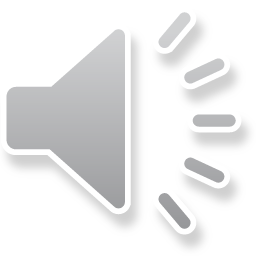